חלופות בהערכה בספרות
יחידת הרומן
התבוננות ברומן מנקודות מבט שונות 
בשילוב טכנולוגיות המאה ה-21
מדריך לתלמידים
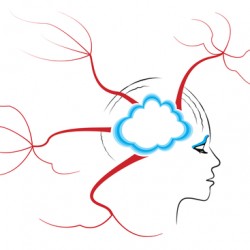 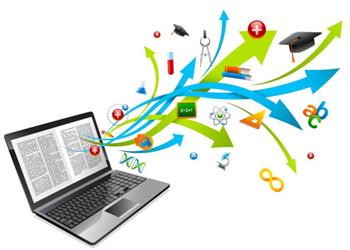 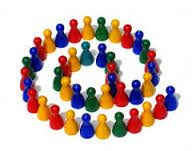 כתבו וערכו: 
               מירי וידן, מדריכת ספרות ותקשוב ממ"ד            
               ענת מורן, מדריכת ספרות ולקויות למידה, קבוצת משיקים
2014 תשע"ד
מטרות

לימוד ועיבוד הרומן, תוך שימוש בכלים טכנולוגיים.

פיתוח דיבור פנימי, ככלי המקדם הכוונה עצמית בתהליך הלמידה. 

יצירת קְשרים והֶקְשרים בתוך הרומן ומחוצה לו. 

התיידדות עם עולם הספרות והמילה הכתובה.
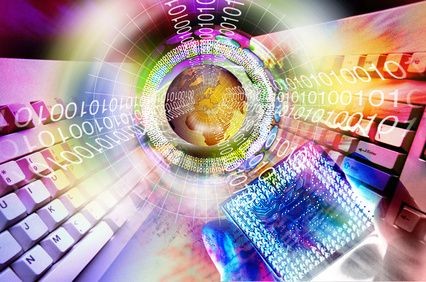 שלבי העבודה
עיבוד הרומן ייעשה בעבודה בקבוצות של 4-5 תלמידים
 על פי השלבים הבאים:
שלב א' - מטלת חובה
     עיסוק במערכות יחסים.
שלב ב' - בחירה מבין שתי אפשרויות:
    * עין המבקר נפקחת
    * חפש את המטמון 
שלב ג' – מטלת חובה
     ביקור אצל ידיד
  * הסבר מפורט לכל המטלות יוצג בהמשך.                   
 * במהלך העבודה תהיינה שלוש 'תחנות עצירה' לתיווך, שיח ומעקב עם המורה.
שלב ד' – פרזנטציה
     הצגת העבודה בע"פ מול הכתה (7-10 דקות).
מוכנים לצאת לדרך? 
היכון.... החל.... צאו....!
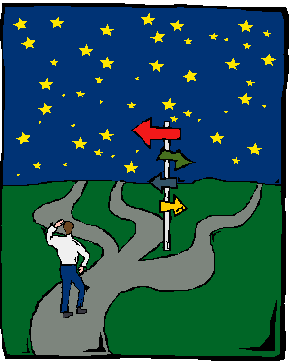 עיבוד הרומן מנקודות מבט שונות
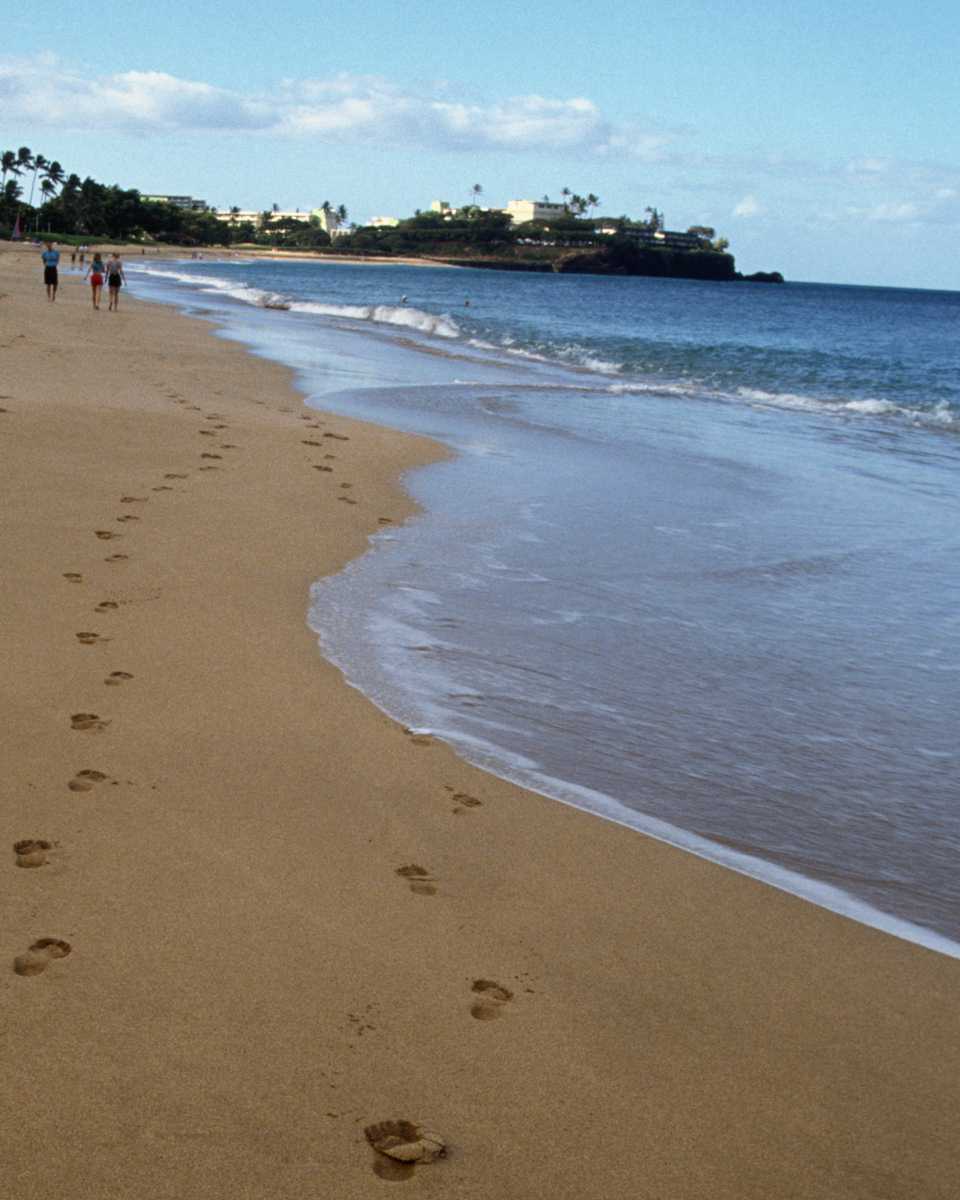 מערכות יחסים בין הדמויות- הכיצד?
צעד ראשון- בחירה מושכלת
עליכם לבחור שתי דמויות המנהלות מערכת יחסים משמעותית ברומן. כיצד תדעו לזהות מערכת יחסים משמעותית? כדאי לשאול שתי שאלות :

1. האם זו מערכת יחסים משתנה או סטאטית? 
2. האם המידע שיש על הדמויות נרחב דיו?
חשוב שתבחרו דמויות המעוררות בכם עניין/ הזדהות/ כעס/ משהו אחר...



רגע...
מומלץ לקיים פגישה עם המורה ביחד עם כל חברי הקבוצה, כדי לוודא את הבחירה המושכלת, וכן כדי לחלק תפקידים בצורה שיוויונית.
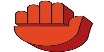 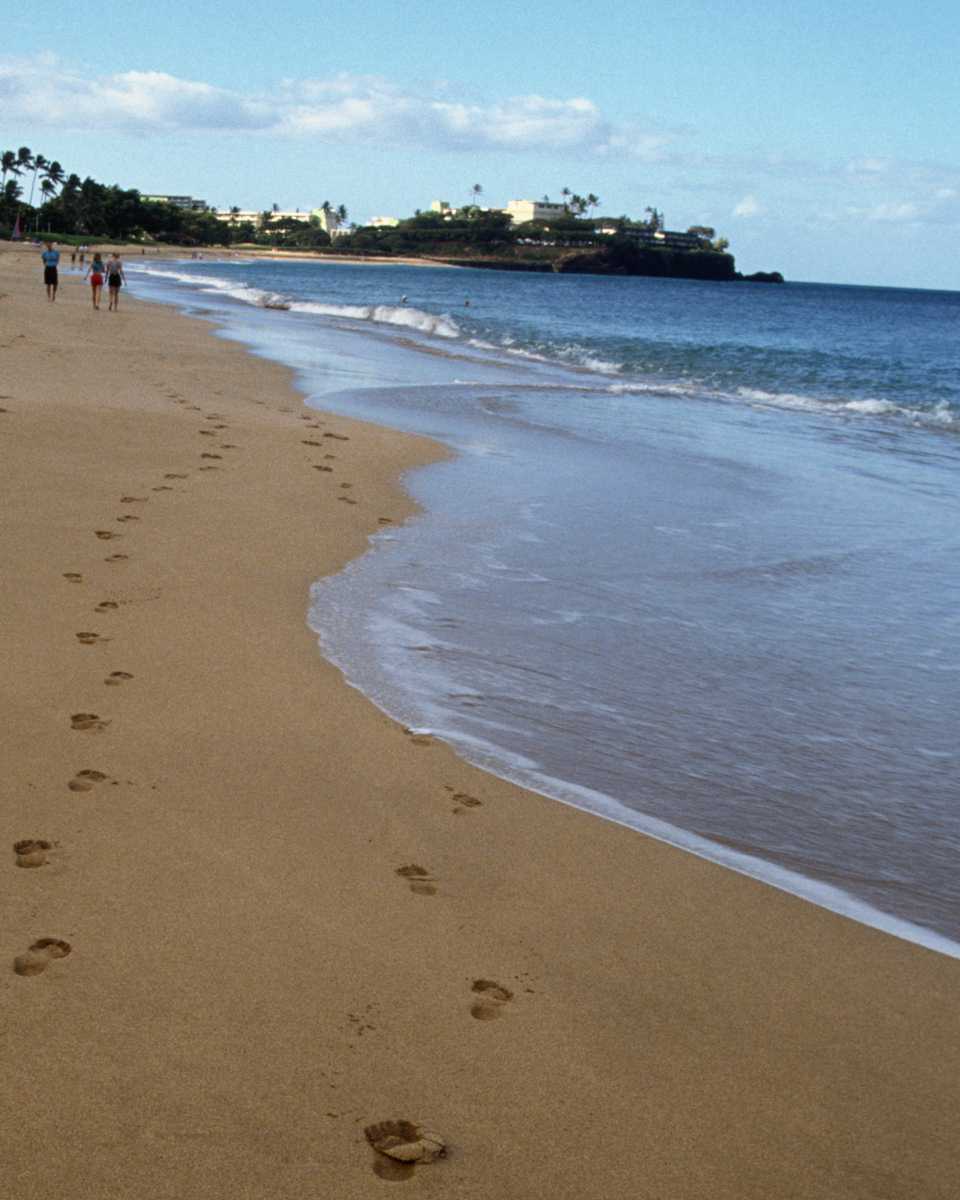 מערכות יחסים בין הדמויות- הכיצד?
צעד שני- היכרות עם הכלי הטכנולוגי spider scribe
נצעד ביחד צעד אחד צעד ....
נכנסים לGoogle ומקלידים Spiderscribe.
נכנסים ל sign up , נרשמים ל personal free, לוחצים שוב sign up, נרשמים באנגלית וכך נוצר חשבון חופשי.
הסתכלו במפת demo  כדי להתרשם.
צאו והיכנסו שוב דרך login . הצלחתן ! אתן כבר בפנים....
בצד שמאל במלבן create new map, תנו שם למפה , לחצו על create  והתחילו  למתוח קוּרים...
שימו לב: יש ליצור חשבון Google אחד לכל קבוצה, כדי שתהיה אפשרות לשיתוף חברי הקבוצה והמורה.


רגע...
בלימוד הכלי כדאי שתשאלו את עצמכם את השאלות הבאות:
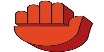 לְמה אנחנו צריכים לשים לב? 
כמה זמן יידרש לנו כדי ללמוד את הכלי?
מהם התנאים הנדרשים כדי שהלמידה תהיה יעילה?
מה עשוי להיות לנו קשה? איך נתמודד עם הקושי?
 מי/מה יכול לסייע לנו?
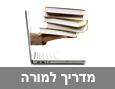 (המשך) מערכות יחסים בין הדמויות- כיצד?
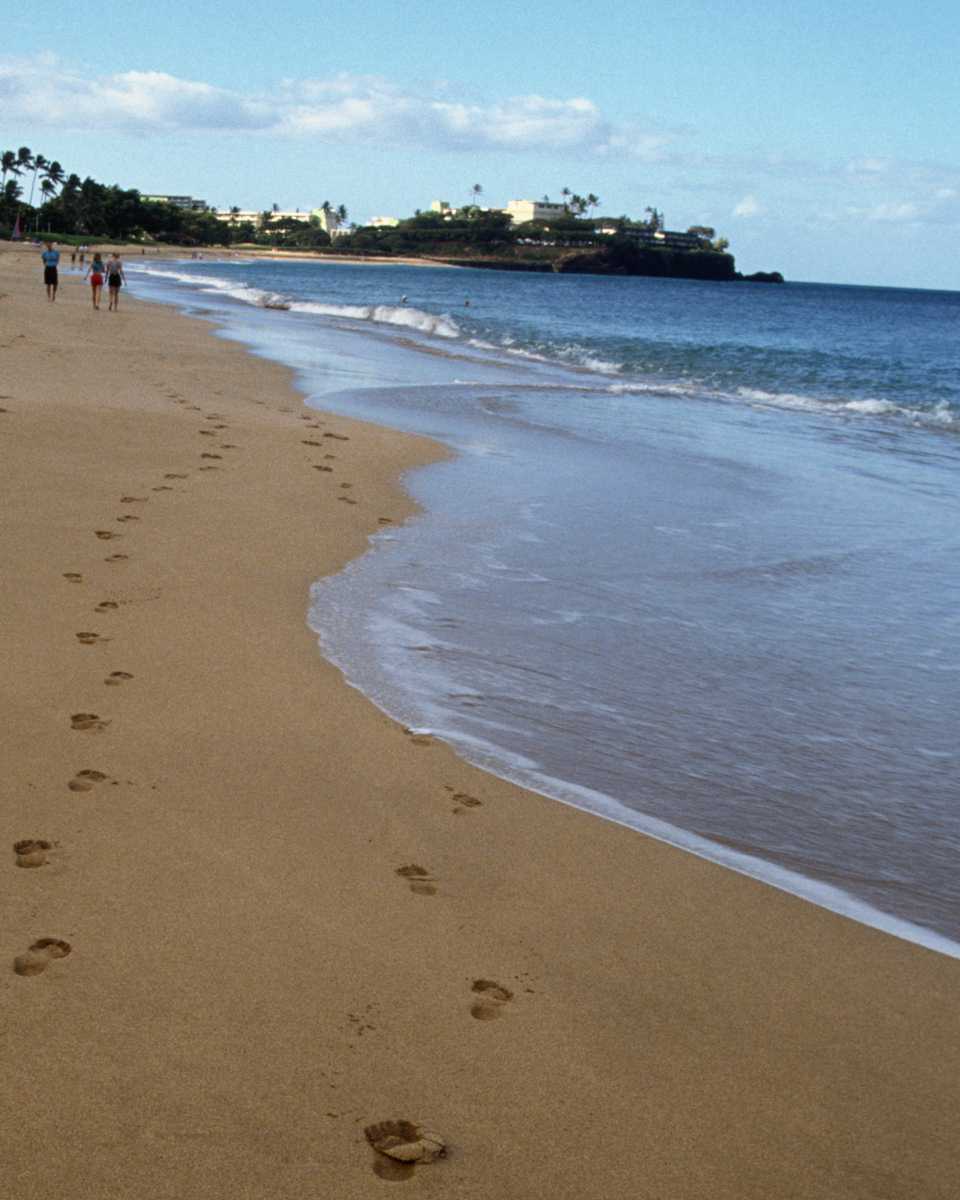 צעד שלישי- עכשיו בונים ...באמצעות spider scribe
בנו מפה שתשקף את מערכת היחסים בה בחרתם לעסוק. 
תבנית המפה מוצגת בשקופית הבאה. 
*התבנית המוצגת היא בגדר הצעה בלבד. ניתן לבנות מפה שתשקף את מערכות יחסים בכל צורה שתבחרו.  
להלן שלבי הבניה:
הציגו הנמקה מעמיקה ומהותית לבחירת הדמויות.
הציגו שלושה מאפייני דמות לכל אחת מהדמויות (הכוונה לדרכי האפיון העקיף כדוגמת מראה חיצוני, התנהגות, מחשבות, רגשות, התנהגות, יחסיה עם אחרים ועוד...).

רגע בודקים...
זהו זמן פגישה עם המורה כדי לבדוק את המפה הנבנית. חשוב לנהל דיון ולשמוע את כולכם בהתייחס למה שכבר נכתב ולהמשך השלבים. 
תארו את מערכת היחסים, וקבעו אם היא סטאטית או משתנה. כולל הנמקה והדגמה.
הציגו אמצעי עיצוב אחד המאפיין את מערכת היחסים בין הדמויות. הסבירו את הבחירה והדגימו.
בחרו מערכת יחסים נוספת של אחת הדמויות עם דמות נוספת, והציגו את תרומתה להארת הדמות שנבחרה.
*סעיף רשות – ניתן להוסיף משהו משלכם, כלומר העמקה נוספת בהתייחס למערכות היחסים כדוגמת תמונה, שיר, מקור ידע נוסף, תחום ידע משיק וכד'

רגע... 
מטרתה של עצירה זו היא לבחון את המפה בשלמותה, לפני שלב המסקנה, ולקראת ההצגה בכתה.
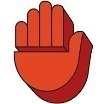 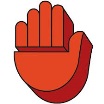 (המשך) מערכות יחסים בין הדמויות- כיצד?
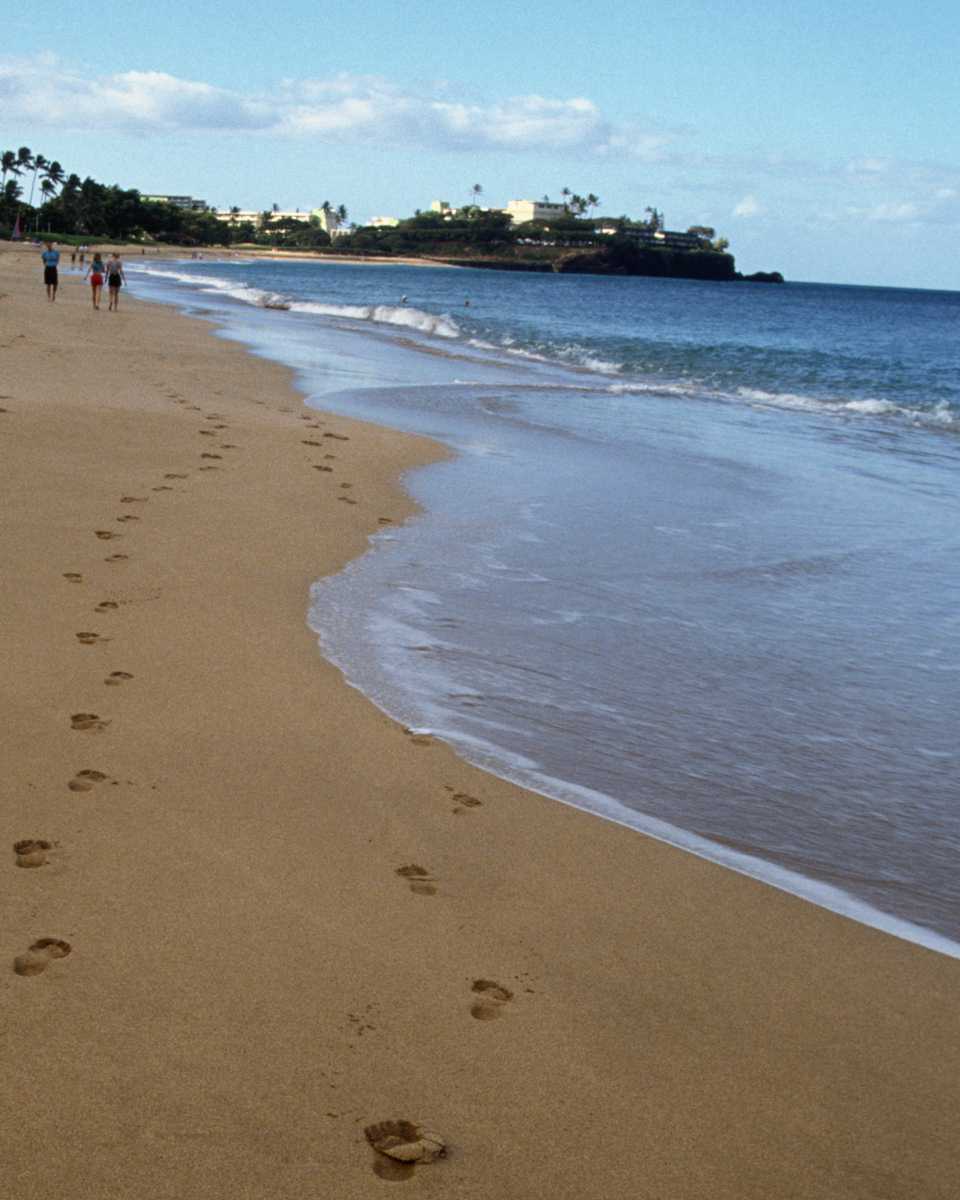 כתיבת מסקנה או תובנה בעקבות תיאור מערכת היחסים – 'הקול האישי'.


 
                       במהלך בניית המפה עליכם לשלב 2-3 כלים טכנולוגיים 
                       כדוגמת סרטונים, מפות, תמונות, שירים,  כיד הדמיון הטובה.



צעד רביעי- פרזנטציה...
הציגו בפני הכיתה את המפה שהכנתם. חשוב לשלב את תלמידי הכיתה בהשתתפות פעילה כדוגמת חידון, דיון בכיתה וכדומה. בשלב זה שיתוף הפעולה זוכה לנקודות... 
(כדאי שלכל אחד יהיה תפקיד).
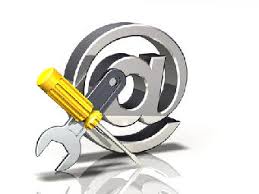 מערכות היחסים בין הדמויות
מאפיין דמות הכוונה לדרכי האפיון העקיף כמו: מראה חיצוני, התנהגות, מחשבות, רגשות, יחסיה עם אחרים ועוד...
הנמקה לבחירה
מאפיין דמות*
מאפיין דמות*
מאפיין דמות
מאפיין דמות*
שם הדמות
שם הדמות
מאפיין דמות*
מאפיין דמות*
תיאור מערכת היחסים וקביעה האם היא סטטית או משתנה,
כולל הנמקה והדגמה.
יש לשלב סרטון/שיר/מפה/תמונה ועוד כיד הדמיון הטובה. 

*לפחות 2-3 התייחסויות מעין אילו
אמצעי עיצוב המאפיינים את מערכת היחסים, כדוגמת אנלוגיה, ניגוד, מוטיב או סמל שמאפיין את 
מערכת היחסים.
מערכות יחסים עם דמות אחרת ברומן ותרומתה להארת אחת הדמויות שנבחרו או שתיהן.
אחר* רשות העמקה נוספת בהתייחס למערכות היחסים כדוגמת תמונה, שיר, מקור ידע נוסף, תחום ידע משיק וכד'.
מסקנה/ תובנה בעקבות תיאור מערכת היחסים,
השמעת "הקול האישי".
מחוון- מערכות  היחסים בין הדמויות
עין המבקר נפקחת- הכיצד?
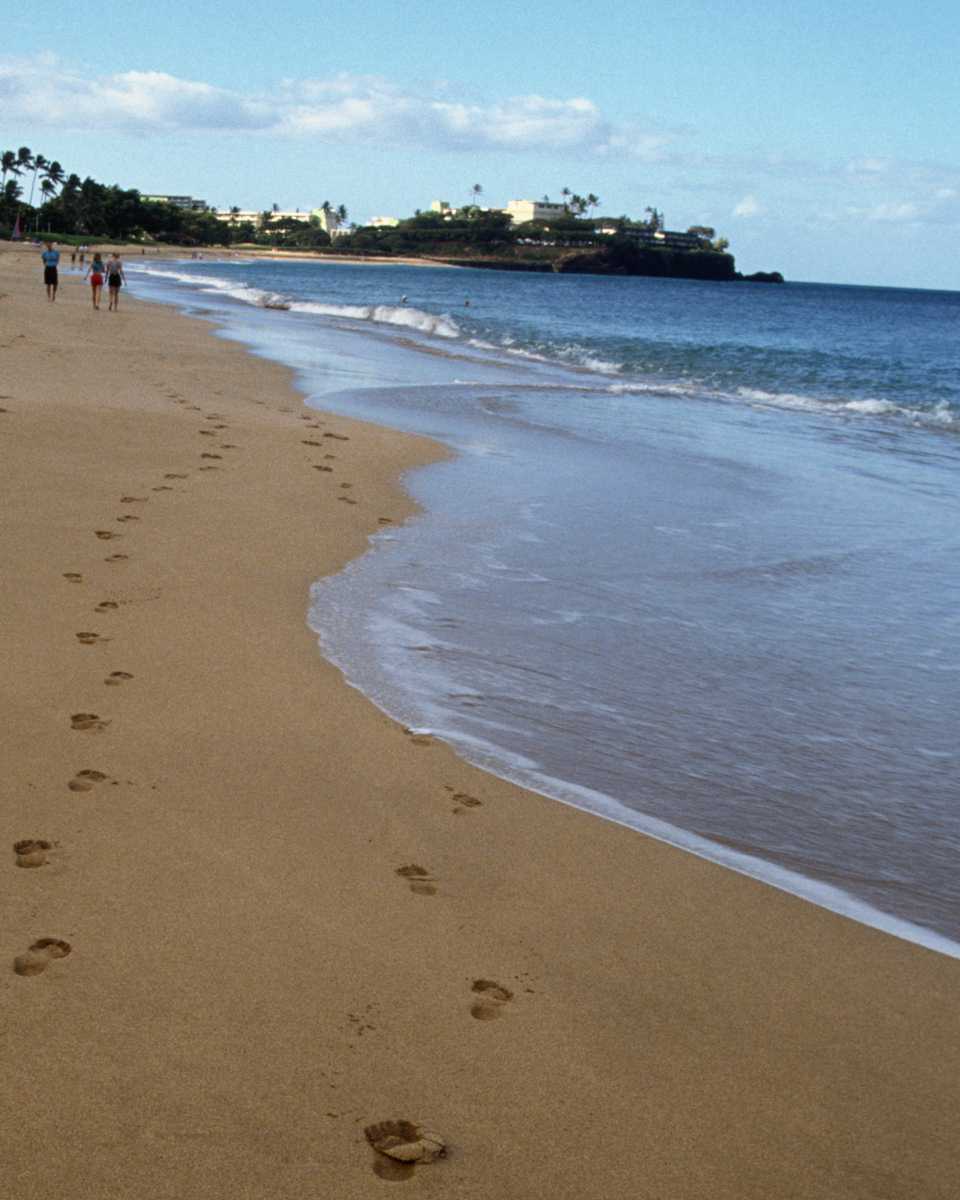 מטרת המטלה: הפעלת עין ביקורתית על מאמרים/סיכומים מהרחוב האינטרנטי.
1. אתרו באינטרנט מאמר או סיכום או ניתוח של הרומן.
2. לאחר קריאת המאמר, העתיקו אותו לקובץ WORD.    
3. התייחסו לשלושה היבטים בקובץ המועתק: 
         א. מה מצא חן בעיני- במאמר. ומדוע?  * ניתן להתייחס לתוכן הכתוב (ה'מה') ו/או לדרך הכתיבה (ה'איך).
         ב . מה הייתם משנים/מוסיפים/גורעים... ומדוע?
         ג. תובנה – חידוש וחשיבותו.

רגע... 
זהו זמן שיח עם המורה וחברי הקבוצה, כדי ללוות את תהליך יישום שלושת ההיבטים. 
קודם לכן, כדאי להיעזר בשאלות הבאות בתהליך העיבוד:








4. הוסיפו את שלושת ההיבטים באמצעות פקודת 'עקוב אחרי שינויים' ב- WORD.
      הוראות לכתיבת ההארות:
    א.  היכנסו לסרגל  הכלים, בחרו ב'סקירה', ובאפשרות 'עקוב אחר שינויים'.
    ב. סמנו את החלק הנבחר, ועברו להערה חדשה.  בשלב זה תפתח חלונית, בה יש לכתוב את ההארות.
         *אם התחרטתם- על הסרגל, לצד חלונית 'הערה חדשה' מופיעה חלונית 'מחק'. 
    ג. כדי לצבוע כל הארה בצבע נפרד, עמדו על החלק המודגש, עברו ל'חלונית סקירה' וצבעו בשלושה צבעים שונים.
    ד. תזכורת: אל תשכחו לשמור את הקובץ, לצאת וכשתכנסו שוב, תראו את כל ההארות שכתבתם.
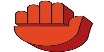 איך תדעו שהמאמר שבחרתם מתאים? (בהירות, שפה, מלאות, דיוק בפרטים ועוד)
מה יעזור לכם להתמקד במטלה (ניהול זמן, אסטרטגיות קריאה, מרקור מידע בטקסט...)
ממה כדאי לנו להתחיל ולמה?
מה/מי יכול לעזור לכם אם תתקלו בקושי?
עין המבקר נפקחת- הכיצד?
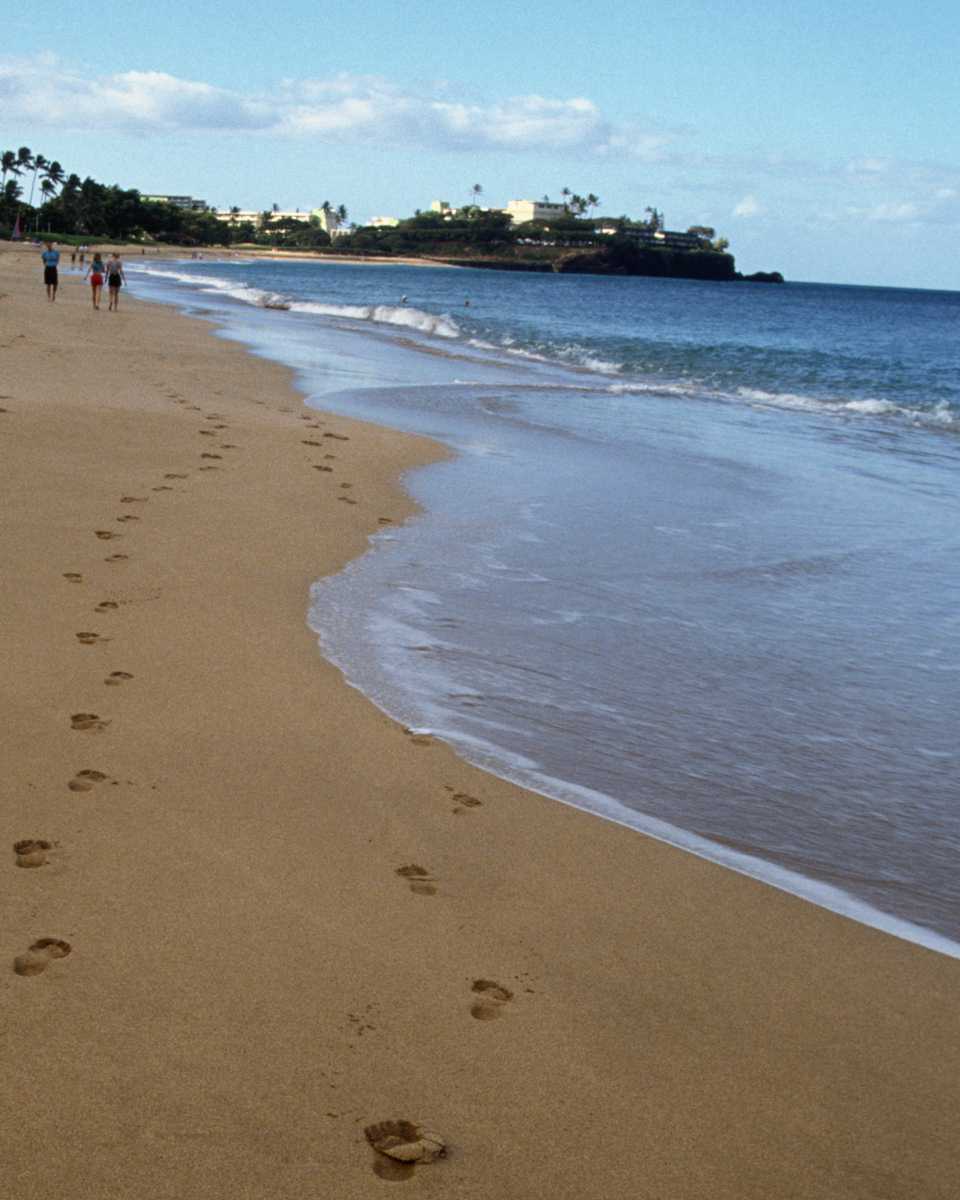 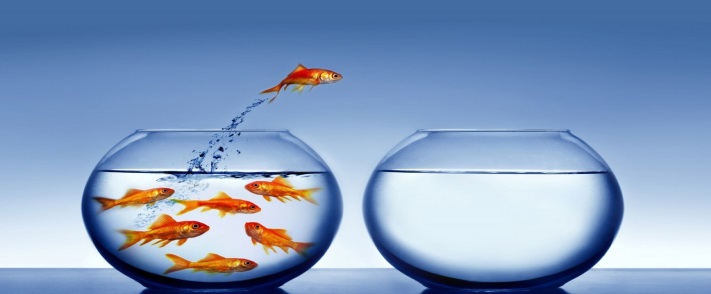 משימות אתגר
1. אתרו ערך בוויקיפדיה ויעשו בו שינויים (לאחר התייעצות עם המורה).
  דוגמה לתיקון הערך: 
       
2. בחרו נושא/דמות שלא נכתב עליו בויקיפדיה והוסיפו פרק זה לויקיפדיה.
מחוון- עין המבקר נפקחת
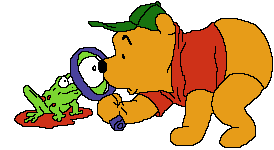 חפש את המטמון - כיצד?
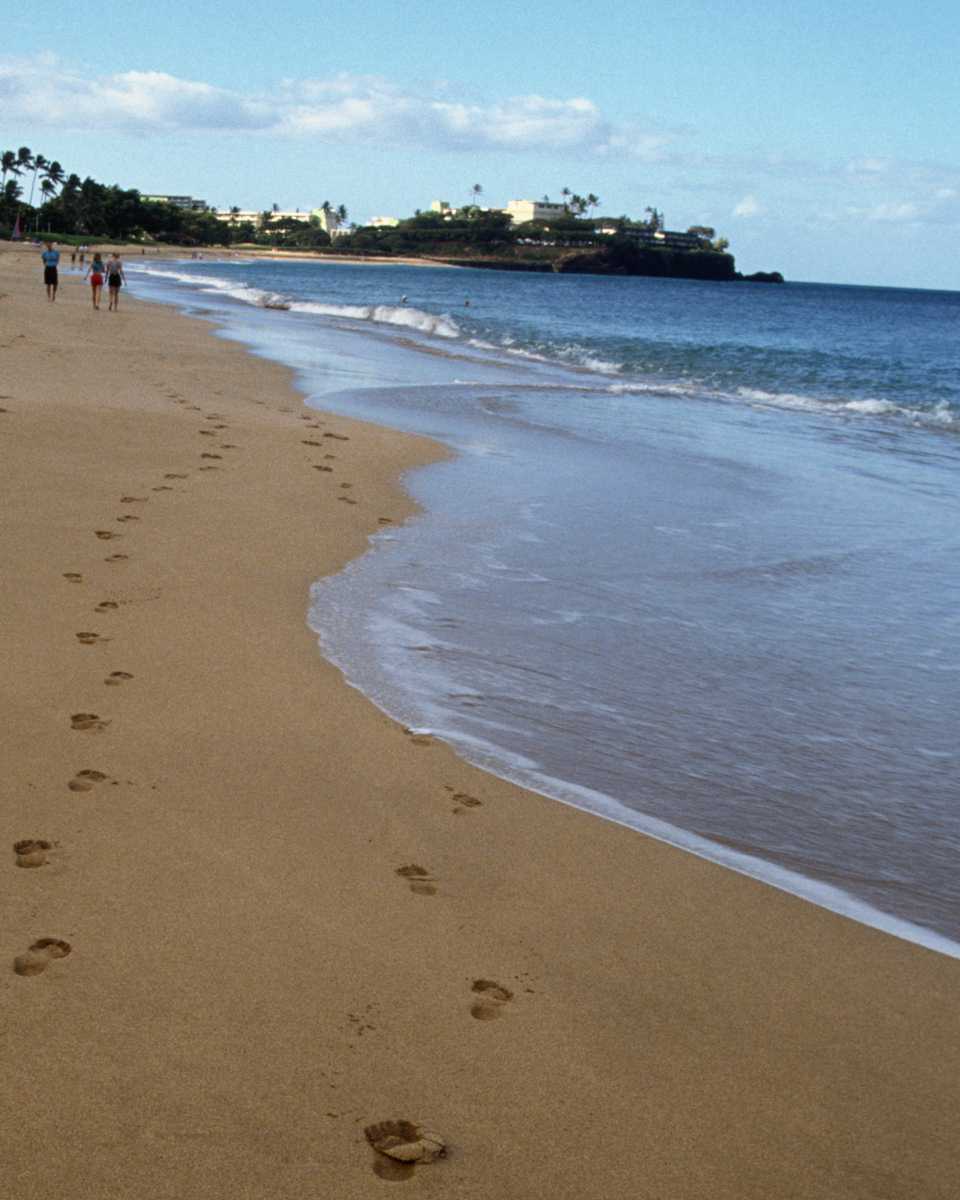 1. בחרו עמוד אחד מהרומן (ניתן להיעזר בהכוונה של המורה או לבחור באופן עצמאי).

2. אתרו בעמוד אחד או שניים שני קישורים  (אם נבחרו שני עמודים- קישור לכל עמוד),
    מתחומי ידע חוץ ספרותיים כדוגמת- 
טבע-        נופים, חילופי עונות, יצורים חיים, צמחים, איכות הסביבה, טיולים... 
היסטוריה-   אירועים שחלו בעבר, מלחמות, תקופות בעבר הרחוק והקרוב, תהליכי התפתחות...
אמנות –    ציור, פיסול, מוזיקה, תיאטרון, מחול, שירה, קולינריה ועוד.
פסיכולוגיה- חקר הנפש, התנהגות אנושית, מערכות יחסים והסיבתיות להם... 

    







3. הסבירו את הקשר בין המילה/משפט/פסקה שנבחרו לבין הקישור החיצוני, ובינו לבין 
    הרומן, והציגו את הערך המוסף או החידוש שהקישור יצר כדוגמת מסקנה, תובנה, ידע 
    חדש, הארה וכדומה.  (דרך מסמך WORD או מצגת קצרה).
    כמו כן, תארו את "מאחורי הקלעים", מה היו שיקולי הבחירה, הוויתור, עבודת הצוות...
אזהרת מסע...
מסע החיפוש גוזל זמן רב ומחייב חשיבה אסוציאטיבית וגמישה, ולכן מומלץ לשאול את עצמכם שאלות כגון: 

כמה זמן יש לנו? מהי המטרה שלנו? 
מה יעזור לנו לאתר קישור בגמישות?
כיצד נדע לתעדף, לסנן או לוותר על קישורים שמצאנו ומתברר שאינם עמוקים דיים? מה הרווחנו או הפסדנו מהוויתור?
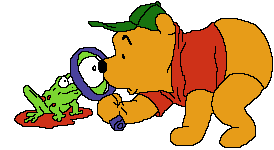 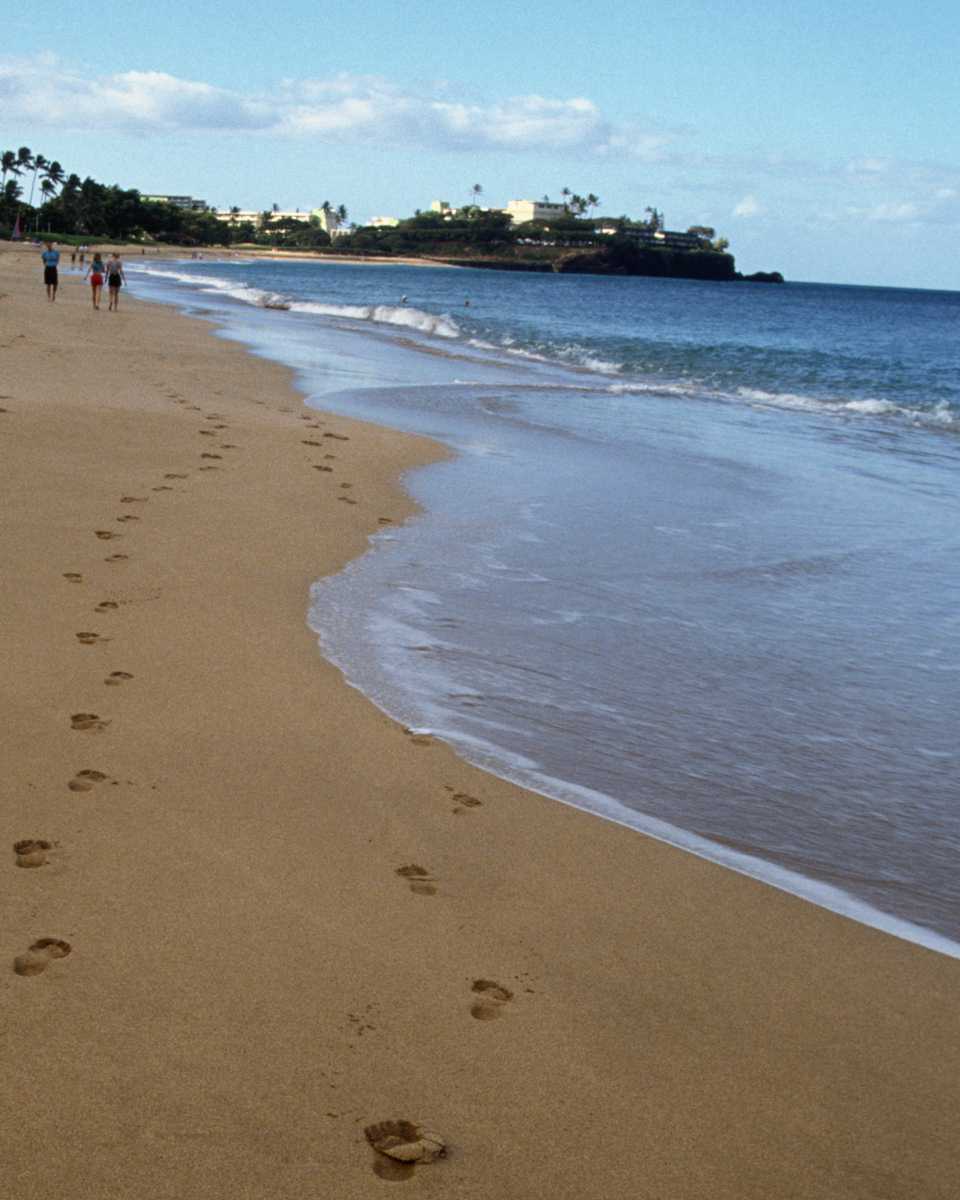 חפש את המטמון - כיצד?
במילים אחרות, התוצר יכלול שלושה שלבים:
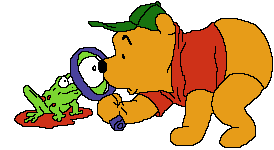 מחוון- חפש את המטמון...
ביקור אצל ידיד
מטרת היחידה
יצירת השוואה בין הרומן ליצירה ספרותית אחרת, כדי ליצור דיאלוג שיאיר את הרומן מנקודות מבט ספרותיות חדשות (מומלץ מז'אנר אחר – שיר או סיפור).

מהלך העבודה:
אתרו שיר או סיפור המתכתב עם הרומן, וערכו השוואה בתוכה שניים/שלושה תבחינים ומסקנה.

דרך ההגשה:
מצגת שתכלול ארבע שקופיות (פירוט בשקופית הבאה)

רגע...
זה זמן שיח עם המורה וחברי הקבוצה שמטרתו בירור האם בחירת היצירה להשוואה מושכלת ובהלימה לדרישות.
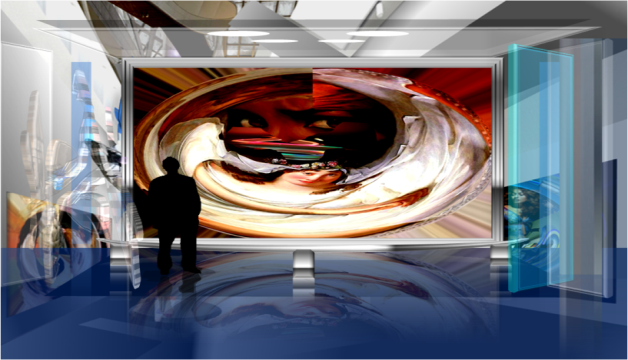 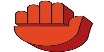 ביקור אצל ידיד
אבני דרך לבניית השוואה: 
השוואה מחייבת להכיל תבחינים – דומה, שונה והסקת מסקנה.
תהליך זה כולל את השלבים הבאים:

א. מהם פרטי ההשוואה (הרומן שנבחר להשוואה).
ב. מהם הקריטריונים-התבחינים להשוואה? (לדוגמה: עיצוב הדמויות, המספר/הדובר, הרקע, עיצוב התמה ועוד)
ג. מה דומה בין שתי היצירות ומה השונה ביניהן? 
ד. מה המסקנה מההשוואה, בהתייחס להבנת העומק של הרומן?


רגע לפני היציאה לדרך... 
חשוב להיפגש שוב עם המורה וחברי הקבוצה, להבהיר ולחדד את דרך יצירת התבחינים, ולוודא שכל ממדי ההשוואה ברורים לכל חברי הקבוצה.
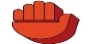 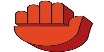 ביקור אצל ידיד
אופנות ההגשה:







מצגת שתכלול ארבע שקופיות:

שקופית ראשונה  - היצירות שנבחרו להשוואה, כולל הנמקה המציגה את הקול האישי.
                           *ניתן באמצעות סרטון, תמונה...
שקופית שניה      - טבלת השוואה הכוללת תבחינים .
שקופית שלישית  - הדומה, השונה והמסקנה/ות בעקבות ההשוואה.
שקופית רביעית   - משוב ותובנות בעקבות התהליך.
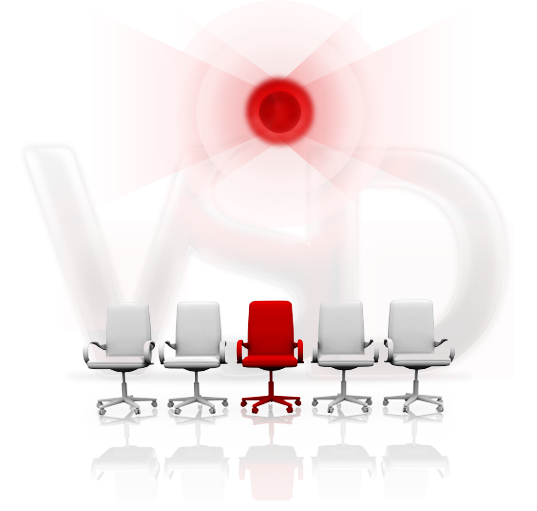 מחוון- ביקור אצל ידיד
משוב 
בתחילת המסע הרגשתי ש...
בעקבות עיבוד מערכת היחסים בין הדמויות באמצעות 
    הSpider scribe הרגשתי/חשבתי...
    והייתי רוצה/לא רוצה להתנסות בכך שוב, משום ש... 
העיסוק בכלי נוסף גרם לי להבין/איפשר לי...
הביקור אצל הידיד היה עבורי חוויה...
בעבודה הקבוצתית אהבתי /לא אהבתי...
וכמעט אחרון- הפרזנטציה הבהירה לי...
לסיום התהליך אני רוצה להאיר/לשאול/לומר...
סיכום- זמן התבוננות פנימה והחוצה
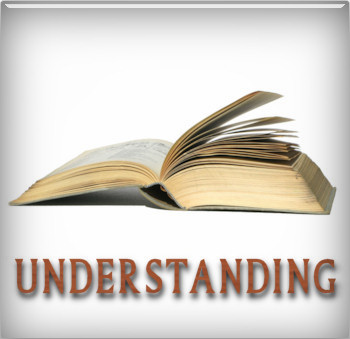 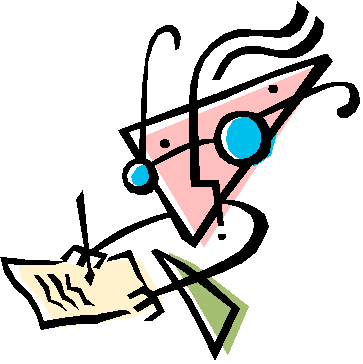